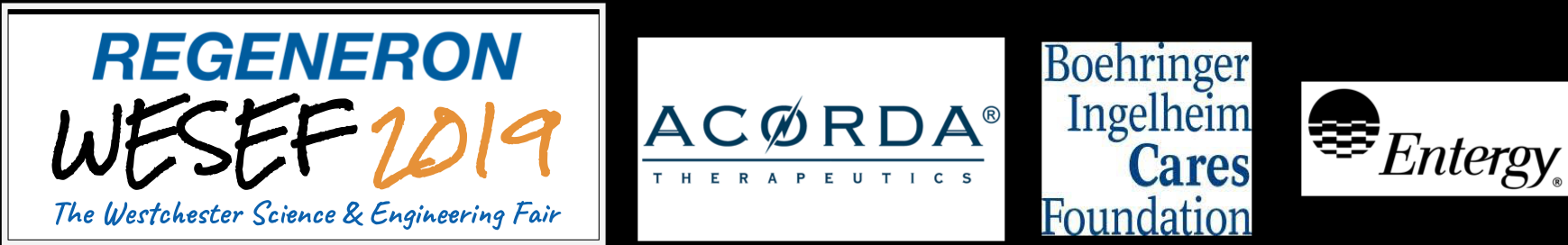 WESEF Judging
General Judging Procedures
Every project is judged by 5 judges for 12 minutes each. You will be notified over the PA system when each 12 minute session is over. 
 
You can visit projects in any order you wish.  If the student you visit already has a judge, just move to your next project, or take a break for one judging session.
There should be more sessions than projects you’ve been assigned so that you can feel free to take a break as you need to.
Do not move to the next session until the current session is over.
General Judging Procedures
When you arrive, ask the student for a sticker for their project. Place the sticker BELOW the project number on the rubric.
Please allow the students to present, UNINTERUPTED, for about 7-8 minutes. Then you will be able to ask the students questions.
When the session is over walk away from the student and fill out the rubric. You will have 5 minutes between sessions.
Please do NOT ask students who their mentor is, where they worked or what school they go to.
Conflict of Interest
Reasons NOT to judge a student:

The student is your neighbor, friend, etc. 
The student did research at your institution
There is no poster or no student present at the assigned location
The student’s project is way out of your area of expertise and you don’t feel comfortable judging it
Please return the rubric to judge registration
Putting Students At Ease
The students are very nervous to meet professional scientists. 

When asking questions, it is good to start with a few simple questions that the student can likely answer, and then make the questions progressively harder.
If a student starts to falter, ask a few more questions, and if it’s clear that you’ve gone beyond the student’s ability, revert to easier questions but score accordingly.
Try to make this a positive experience.  Even poor projects usually have good points – compliment the students on whatever was good about the project so that they feel good about the experience.
FIRST AND FOREMOST – Try not to make them cry!
Scoring Rubrics
Each judge will receive between 8-10 scoring rubrics.  
Each category on the rubric has a certain number of possible points assigned to it (such as 10 or 15).  
In every case, the lowest score is 1 and the highest score is the highest number on the rubric.  
The scores will be added together to get a total score out of 100.
Introduction & Background
Be sure that the student provides an introduction that begins with general information leading up to their area of research. 

The student should understand how their research builds upon this previous work.
Problem Statement/Goals/Hypothesis
Students should be able to use the background information to generate a clear problem statement/goal/hypothesis. 

* please note that the engineering rubrics do not have a hypothesis
Methods/Materials
Students should be able to:
Clearly explain the design of their experiments as well as all of the methods and materials used.
Explain how the specific experiment designed meets the goals of the question posed.
Understand what all of the different components of the methodology presented means. 
Students should identify their role and the role of the mentor for the project. 
Note: Students cannot always control limitations in a study, but they MUST recognize what they were.
Results/Analysis
Students should be able to explain how the data were compiled, illustrated and analyzed.  This includes:
Being able to explain all charts, graphs, and tables fully, including units of measurement and axes when relevant.
Being able to explain how the raw data were converted into the format shown (including error bars, etc.).  
If data were analyzed statistically, they should understand the rationale for the test(s) selected as well as the meaning of the statistical analysis.   
The student should be describing and interpreting the results appropriately and making statements based only on their data.
Discussion/Significance
Students should be able to:

Interpret their results such that all of the interpretations are supported by the data
Understand the difference between what they know and what they infer
Explain how their results answered the problem statement/goal that was originally posed
Understand the limits that their experimental approach imposed on their interpretation
Explain the significance of the study relative to existing research
Conclusion/Future Research
Students should understand that science is a progression and that their work came from that of others and will lead to additional questions and experimentation.
Students should be able to propose next steps that make sense and should have a clear sense of what questions they can logically ask next.
Quality of Presentation
Communication is very important in science.  This category allows you to reward clear communicators.

This category is meant for judging the student’s oral presentation. 
Determine if the student was able to clearly present all aspects of their work.  Ask yourself whether any intelligent, educated scientist could have followed the student’s explanation of the work.
This category allows you to also reward students for showing enthusiasm and engagement while interacting with you.
Student Understanding
This category gives you the opportunity to provide a global score for how well the student understood the project and the science behind it.


Some students can share a lot of facts about their topic without really understanding what they mean.
Students should be rewarded for understanding how their work fits into their field broadly, but should also know the details of their work.  Be sure to insist on both types of understanding in order to assign a high score.
Physical Poster Organization
Students should have:

Different sections of the visual presentation that flow logically so that the poster tells a clear scientific story.
Shown introductory materials that were relevant and that built a rationale for their question.
Provided a design and methodologies section that made it easy for the viewer to determine what, exactly, the student did.
Data that was presented in a visually clear and appropriate manner.
Assertions or interpretations present on the board be supported by data presented on the board.
Overview:  What’s Important
Reward promising future scientists and look for:

Scientific Rigor, Critical Reasoning and Analytical Thinking
The ability to identify limitations in the design, methods, and interpretation of the work
The ability to make precise, data-supported conclusions
The ability to understand why the work is important and what it means in a broader context
Engagement and enthusiasm for the scientific process

*Please note that if the student's did not mention something on the poster board and it is on the rubric -- ask about it so that you can score.
Logistics
Lunch will be available for judges in the cafeteria starting at about noon and will remain available until judging is complete.
Judging score sheets should be handed in to judge support staff outside the gymnasium. We suggest that you judge at least 3 projects before handing any in so that you have a basis for calibrating your scores.
If you arrive at a poster and realize you can’t judge it, bring your scoring sheet back to the judge support staff and they will assign you a replacement project to judge.
Thank You
for all of your help so that our well-deserving students are able to present their work